Unit planning using Brain Targeted Teaching modelPrepared by Mr. Alex Finoggenoff, ESOL Teacher at Barclay EMS 054
Unit taught: Communities Count

Theme taught: Common Ground

Mr. Alex will teach a unit applying information obtained during the  Brain Targeted Teaching course.
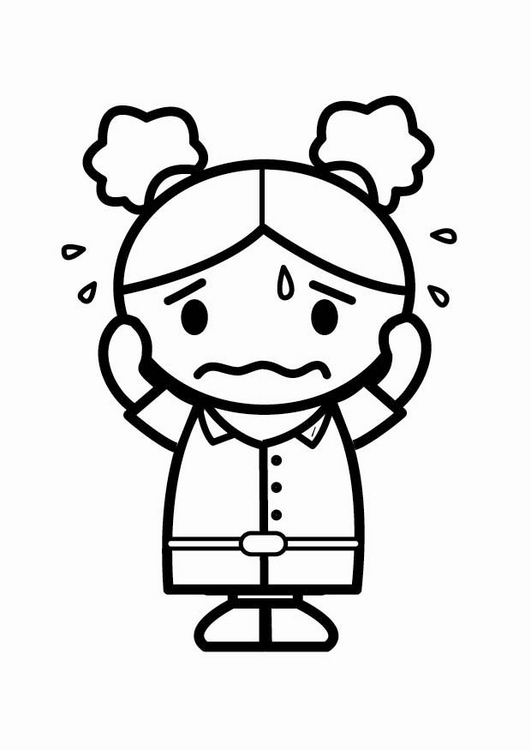 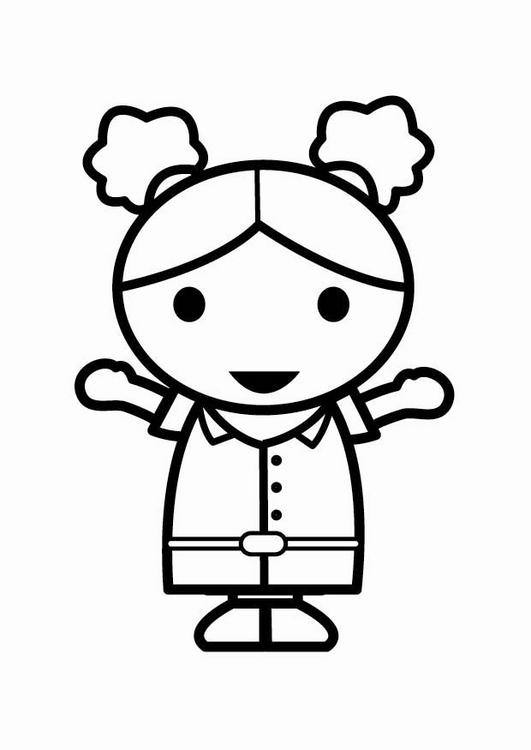 Brain Target #1Emotional ConnectionUsage of an “ice-breaker”;Personal connection
Each lesson starts with a demonstration and discussion of a short educational “warm up” movie.
Students are engaged in discussion to share personal experience.
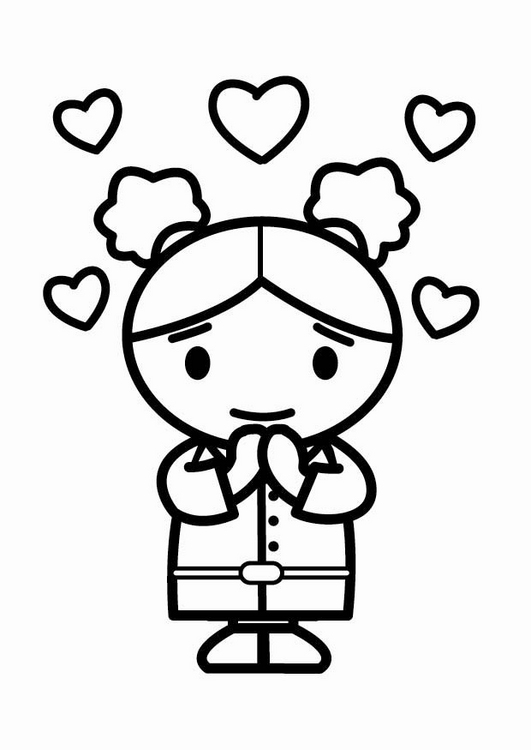 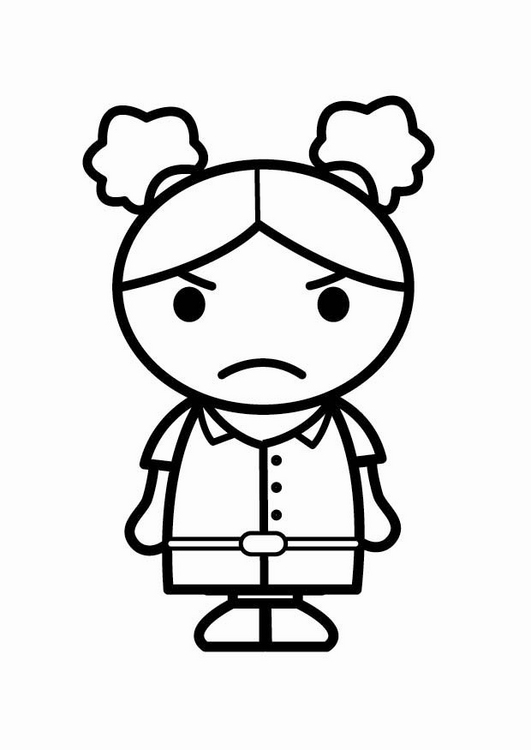 Brain Target # 2Physical Environment
Small, cozy classroom.

Small-group setting.

Horseshoe table.

Community, environment and the world related visual supports and educational materials.
Brain Target # 2Physical Environment
Brain Target # 2Physical Environment
Brain Target # 2Physical Environment
Brain Target # 3Concept Map/Advanced organizerIntroductory Activity/Assessment of prior knowledge
Concept map/Advanced Organizer
Writing/collage project
Ability to work with media and written text
Participation with growing independence
Warm-up movie
Discuss
Share personal experience
Create a collage
BT #6
Evaluating Learning
BT # 1
Emotional Connection
BT #5
Application of Knowledge
Make bracelets
Small-group
Communities count
BT # 2
Physical Environment
Use picture cards
Read selection using reading strategies
Visual supports
BT #3
Concept map
Educational materials
Build vocabulary
English Grammar
BT #4
Activities for teaching
Watch and discuss media
Introductory Activity/Prior Knowledge
Explore the picture, fill in a Categorizing Chart
Brain Target # 3Concept Map/Advanced organizer
Learning Goals
Language objectives
Come to the idea that the entire population of the Earth is one large community.

Identify environmental problems and solutions.

Improve English vocabulary and grammar.
Talk about the topic

Prepare to read/read/respond

Write a paragraph
Brain Target # 4Activities for Teaching Declarative/Procedural Knowledge
Use Oxford Picture Dictionary to build topic vocabulary.
Use picture cards to demonstrate vocabulary knowledge.
Work with partner/group, talk about environment.
Watch and discuss video materials.
Prepare to read, read and respond to articles.
Grammar: There is/are; There was/were; Future Tense; adjectives that compare; helping verbs.
Brain Target # 4Activities for Teaching Declarative/Procedural Knowledge
Brain Target # 4Activities for Teaching Declarative/Procedural Knowledge
Brain Target # 4Activities for Teaching Declarative/Procedural Knowledge
Brain Target # 4Activities for Teaching Declarative/Procedural Knowledge
Brain Target # 5Activities for Extension and Application of Knowledge
Patriotic Bracelets
Collage
Brain Target # 6Evaluating Learning
Participation in daily discussions.
Work with media and printed text.
Respond to the reading.
Identify main idea.
Short written/verbal presentation.
Materials
Hampton-Brown High Point Level A
Oxford Picture Dictionary
Media:
“Common Ground”
“Banjo Frogs”
“Turtle World”
“Possum’s Rest”
National Geographic magazines
Plastic bottle caps
AND…..